Правила посещения родственниками отделения реанимации и интенсивной терапии БУЗ УР «РКОД имени С.Г. Примушко 
МЗ УР»
Отделение анестезиологии и реанимации РКОД по адресу улица Труда 3.
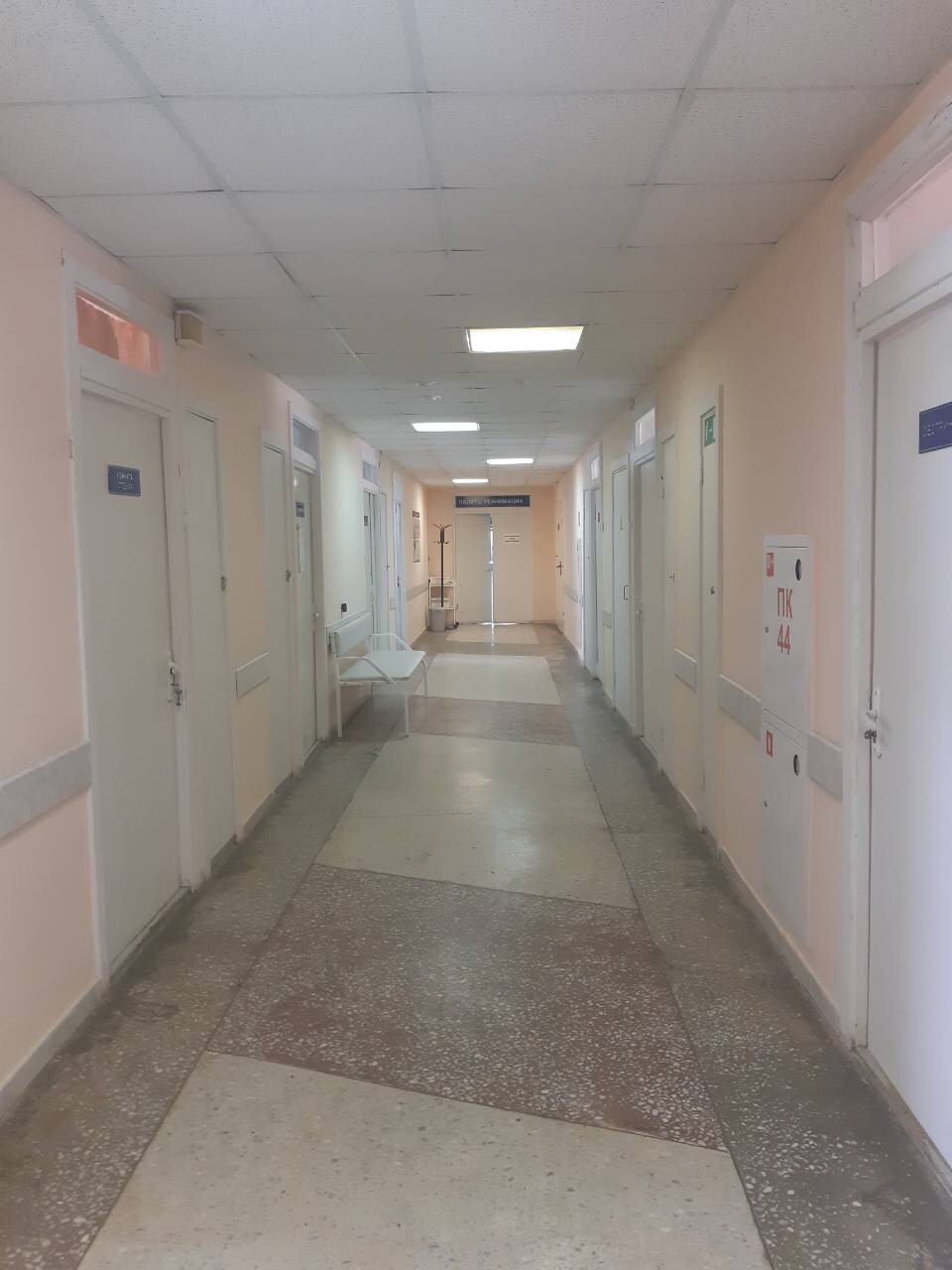 Отделение анестезиологии и реанимации РКОД по адресу улица Труда 3
Посещения родственниками пациентов отделений реанимации и интенсивной терапии разрешается при выполнении следующих условий:
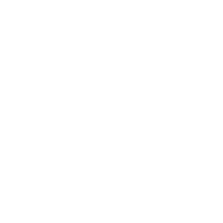 Родственники не должны иметь признаков острых инфекционных заболеваний
Перед посещением отделения посетитель должен снять верхнюю одежду, надеть бахилы, халат, маску, шапочку, тщательно вымыть руки.
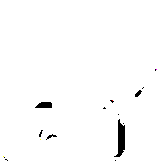 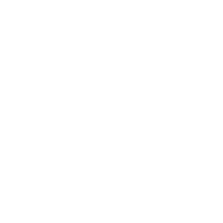 Посетители в состоянии алкогольного (наркотического) опьянения в отделение не допускаются.
Посещения родственниками пациентов отделений реанимации и интенсивной терапии разрешается при выполнении следующих условий:
Посетитель обязуется соблюдать тишину, не затруднять оказание медицинской помощи другим пациентам, выполнять указания медицинского персонала, не прикасаться к медицинским приборам.
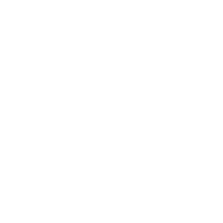 Не разрешается посещать пациентов детям в возрасте до 14 лет.
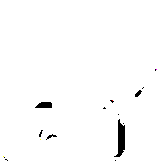 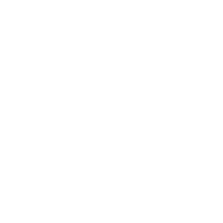 Одновременно разрешается находиться в палате не более, чем двум посетителям.
Посещения родственниками пациентов отделений реанимации и интенсивной терапии разрешается при выполнении следующих условий:
Посещения родственников не разрешаются во время проведения в палате инвазивных манипуляций (интубация трахеи, катетеризация сосудов, перевязки и т.п.), проведения сердечно-легочной реанимации.
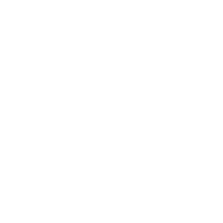 Время посещения пациентов ежедневно с 15.00 до 16.00, посещение пациентов, находящихся в крайне тяжелом состоянии решается индивидуально с разрешения врача анестезиолога-реаниматолога.
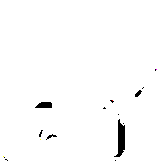 Родственники могут оказывать помощь медицинскому персоналу в уходе за пациентом и поддержании чистоты в палате только по личному желанию и после подробного инструктажа.
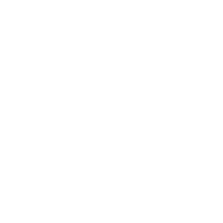 Порядок допуска родственников в ОАР.
медицинская разовая одежда; 
обработка рук;
соблюдение охранительного режима; 
 отсутствие признаков инфекционных заболеваний, алкогольного и наркотического опьянения;
 возраст посетителя